Financial Law
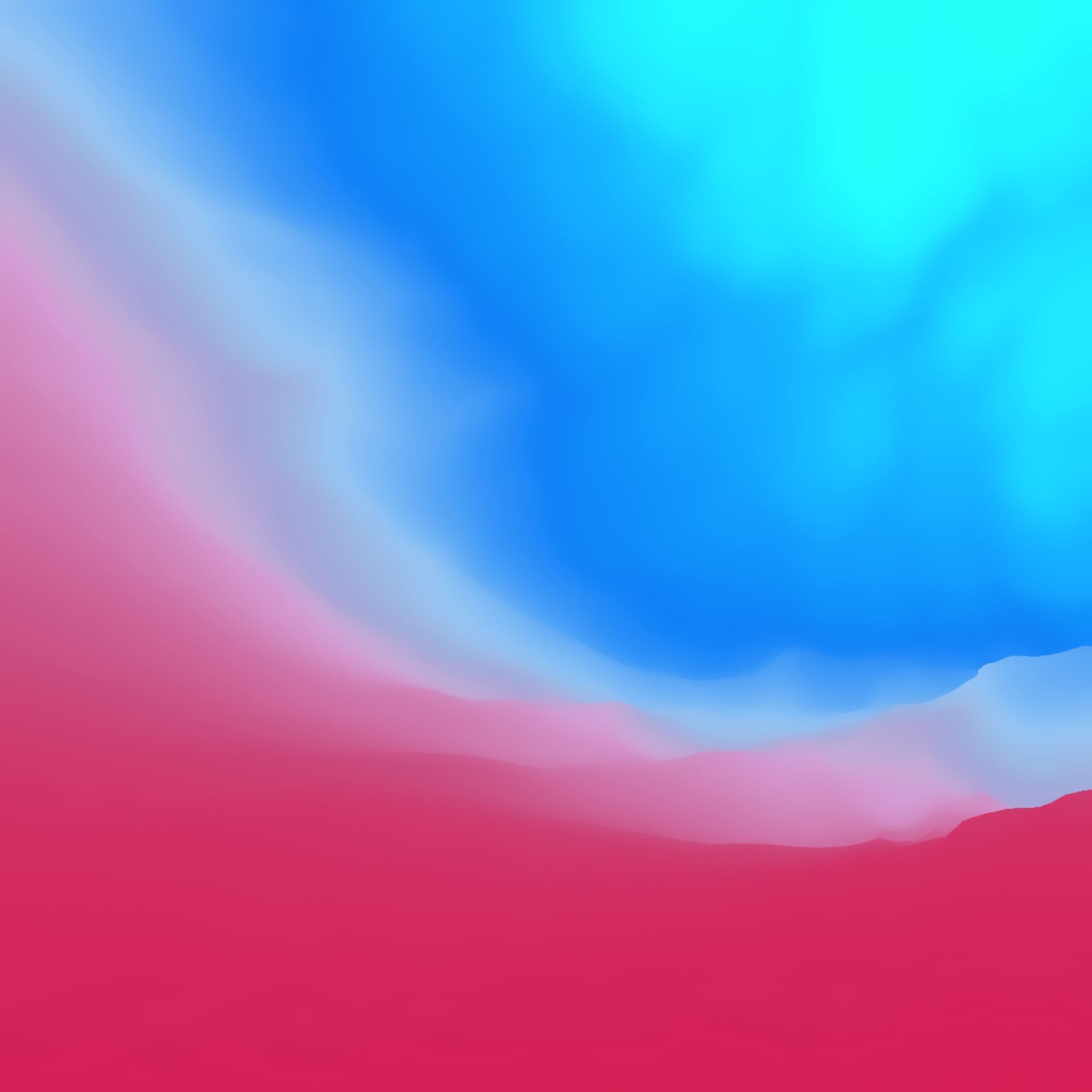 Lecture 8
Public Bids
Mandatory bids
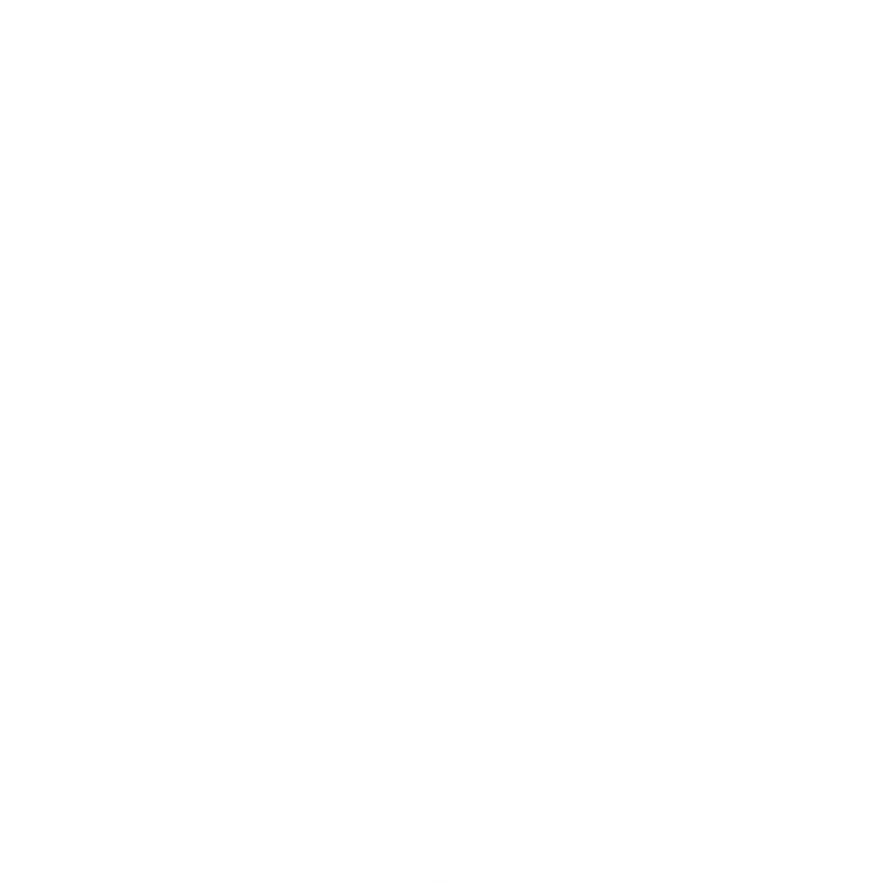 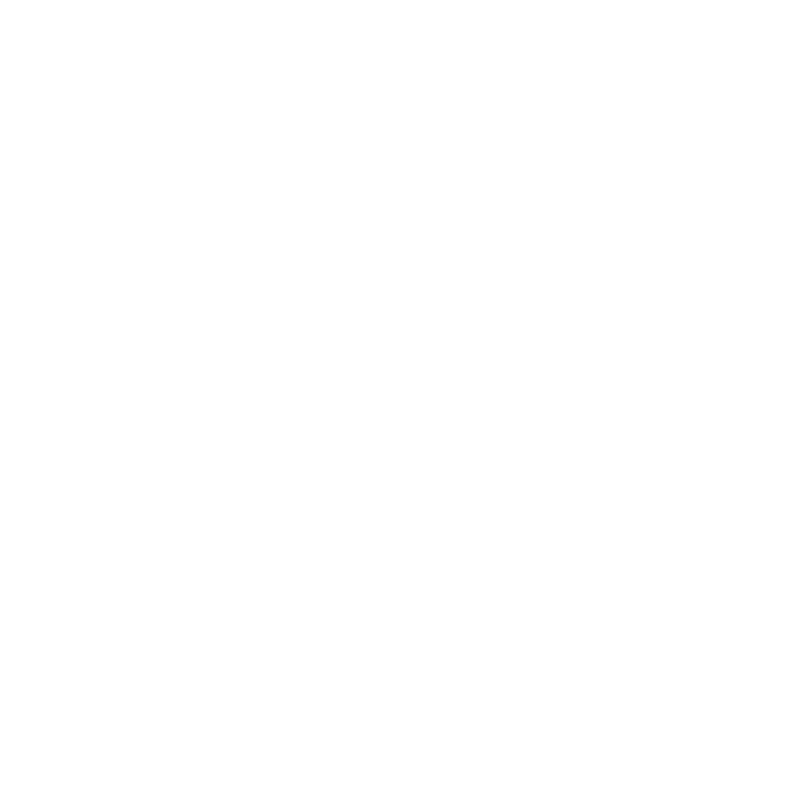 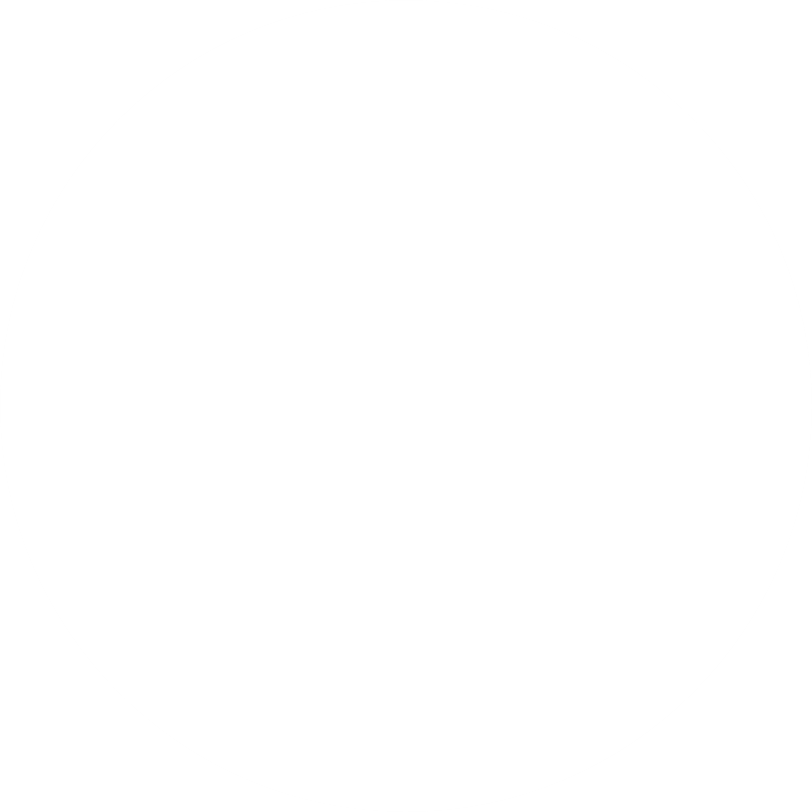 Regulation
Financial Law Lecture 8
2
Objectives of the Regulation
Financial Law Lecture 8
3
”Hostile” takeovers
Financial Law Lecture 8
4
Publication of the BidPublication of the Result of the Bid
Financial Law Lecture 8
5
Tender document
Financial Law Lecture 8
6
The Opinion of the Target CompanyDecision of the Board and the General Meeting
Financial Law Lecture 8
7
Competing Bids
Financial Law Lecture 8
8
Duty of Redemption (Mandatory Bid)
Financial Law Lecture 8
9
Company law based redemption:Finnish LLCA Ch. 18 Sect. 1
Financial Law Lecture 8
10
Consideration to be tendered in mandatory bids
Financial Law Lecture 8
11
Consideration in a voluntary bid (national level provisions)
Financial Law Lecture 8
12
(Voluntary) Bid Made for All Shares – Other Bids
Financial Law Lecture 8
13
Securities purchases under and after the tender period
Financial Law Lecture 8
14